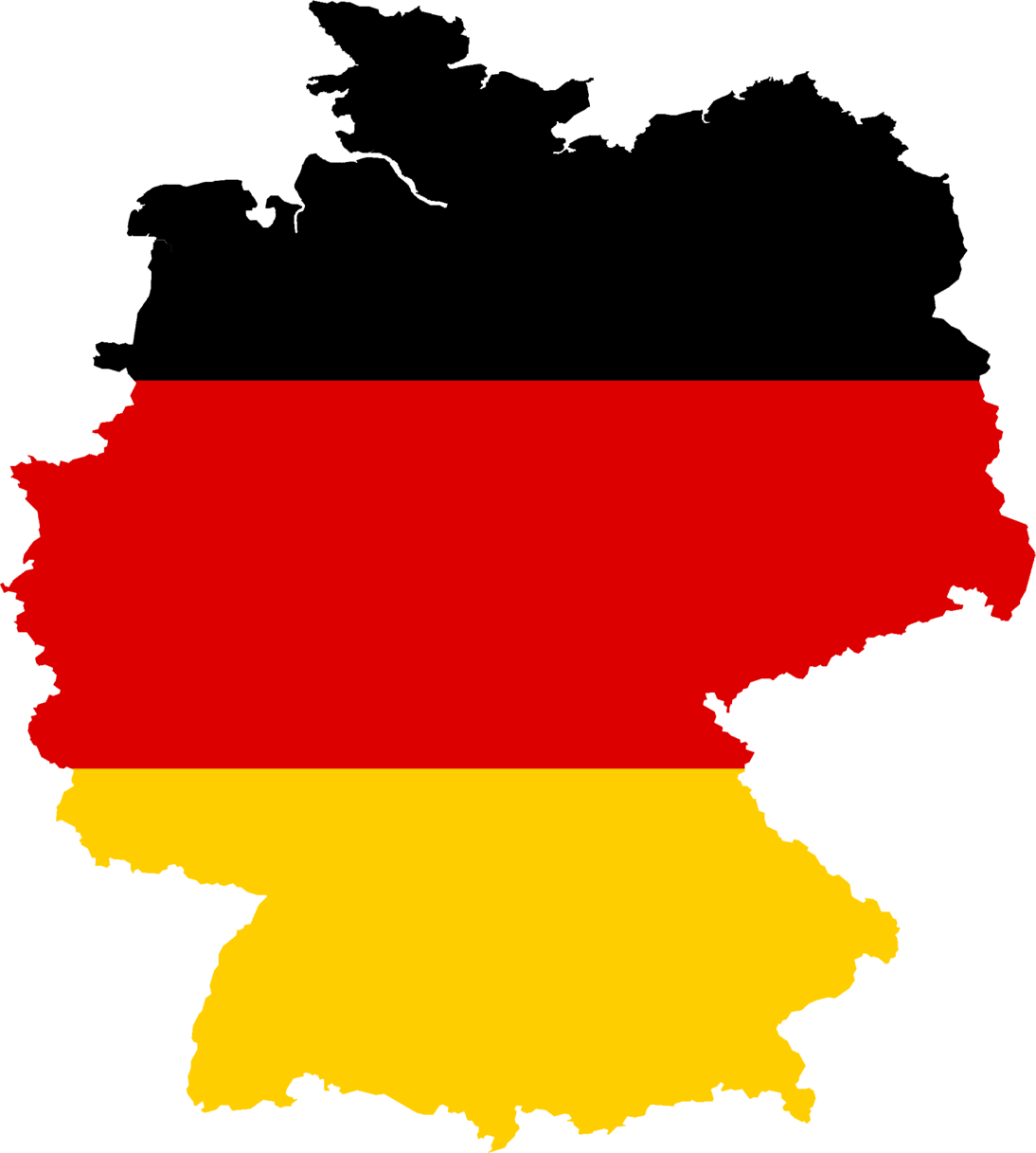 Deutsche Ausprüche
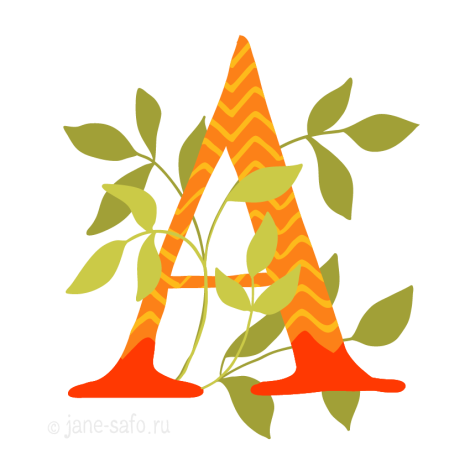 Vertrauen ist wie ein Radiergummi. Mit jedem Fehler wird es kleiner und kleiner.
Irgendwann merkst du – Du musst aufhören Ozeane für Menschen zu überqueren, die für dich nicht mal über eine Pfütze springen würden!
Gar nicht von sich zu reden, ist eine sehr vornehme Heuchelei...
Einem zufriedenen Herzen scheint die Sonne überall.
Fleiss bringt Preis, 
Faulheit Not.
Wer fremde Sprache nicht kennt, weiß nichts von seiner eigenen. 
                                                   J. W. Goethe
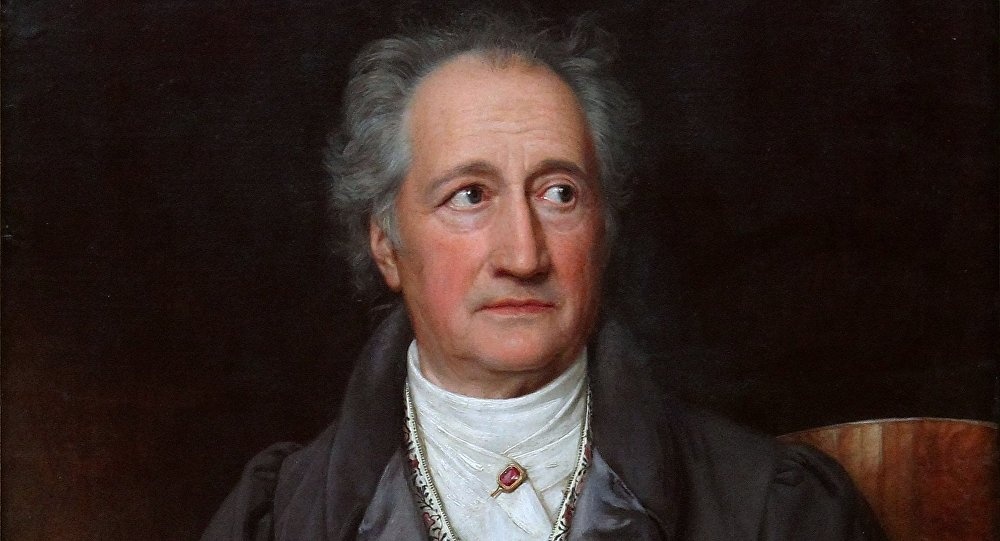 Geld - ist das Brecheisen 
der Macht...
Was du heute kannst besorgen, 
das verschiebe nicht auf morgen.
Schweigen ist eine große Kunst der Unterhaltung.
Aus der Geschichte lernen wir das wir aus der Geschichte  Nichts lernen.
Meine Mutter ist mein Engel!
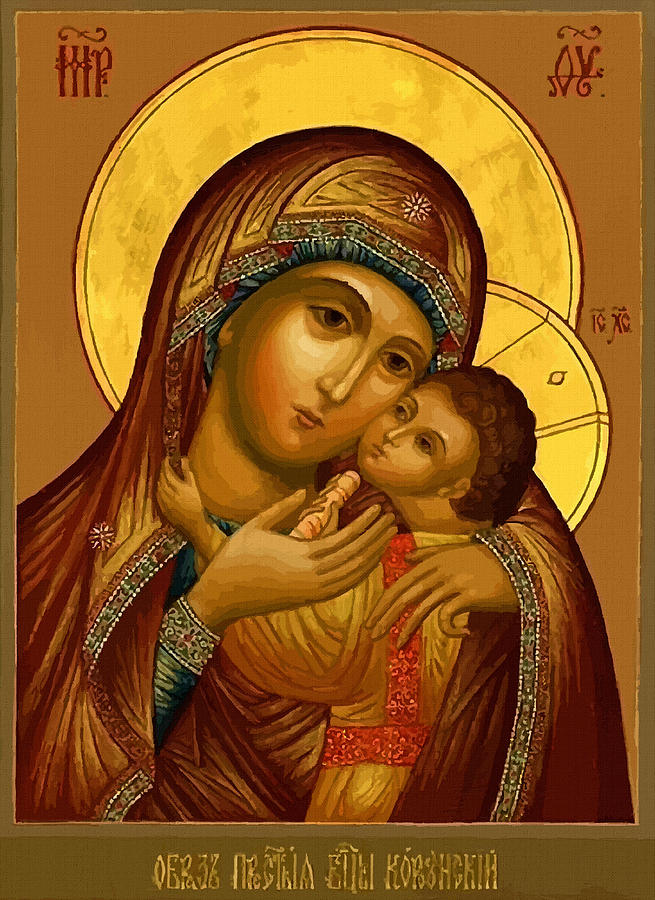 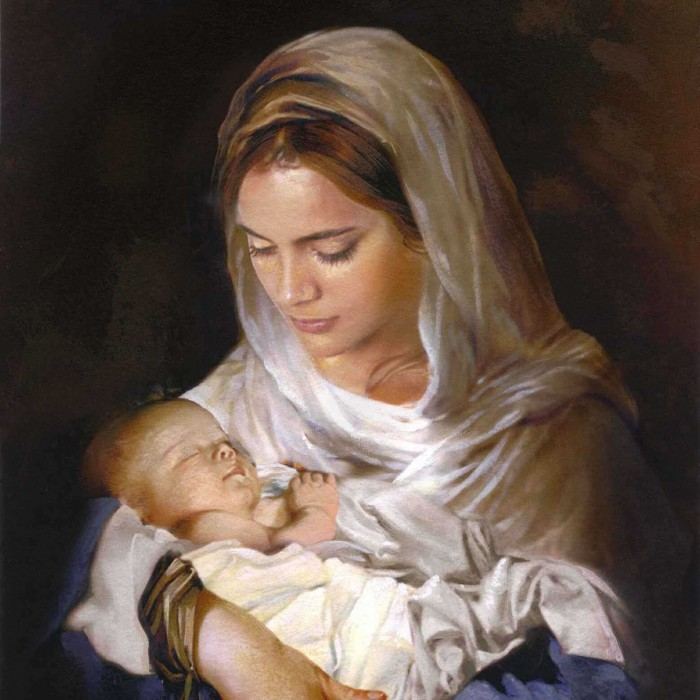 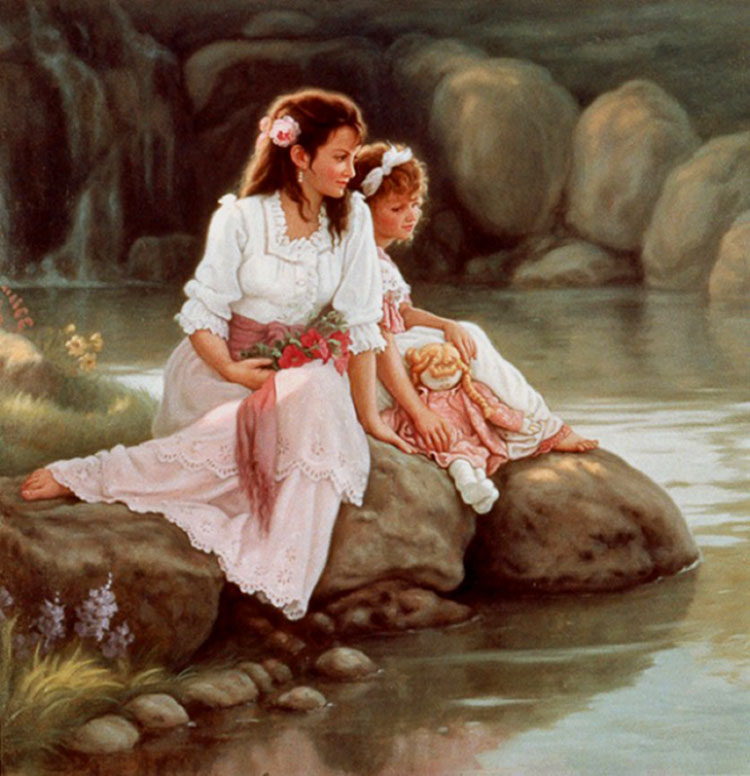 Die Welt gehört demjenigen, der sich darüber freut.
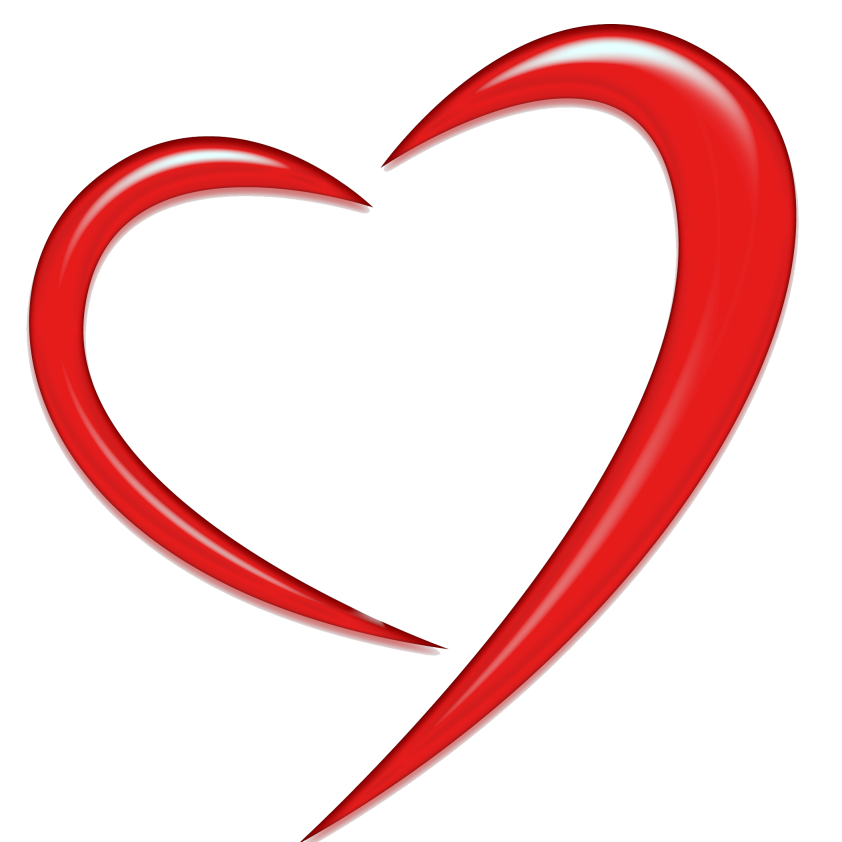 Übung macht den Meister
Danke, für Ihre AufmerksamkeitIwan Schowdra